ỦY BAN NHÂN DÂN QUẬN HỒNG BÀNG
TRƯỜNG TIỂU HỌC ĐẠI BẢN I
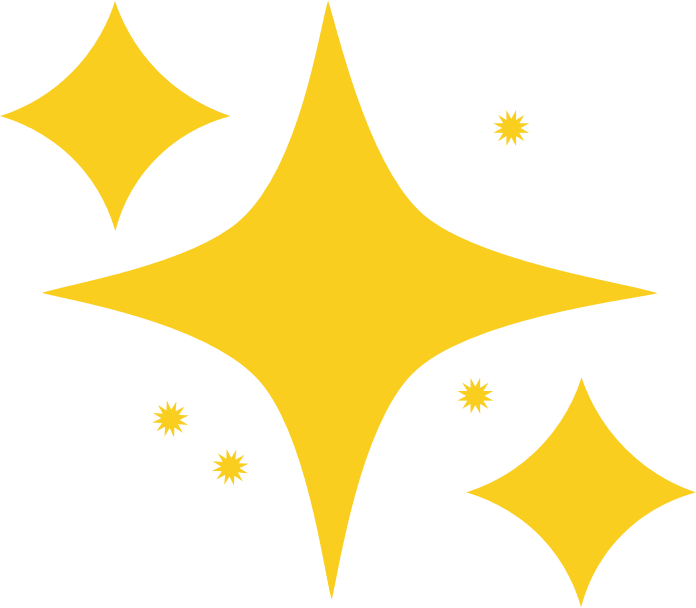 CHÀO MỪNG CÁC THẦY CÔ VỀ DỰ GIỜ THĂM LỚP
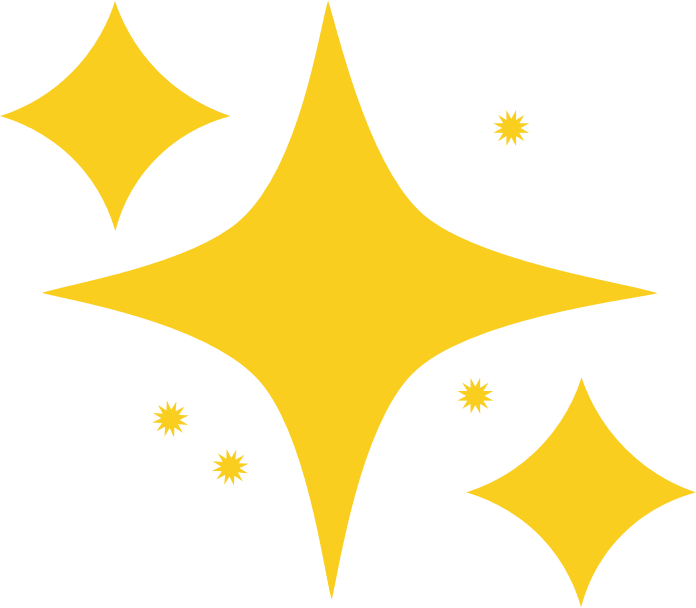 Tiếng Việt
Tiếng Việt
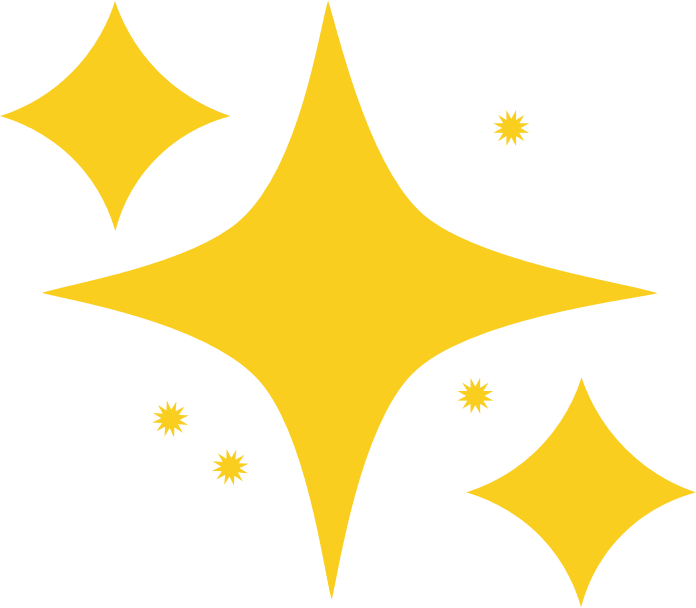 Chủ điểm: Chắp cánh ước mơ
Bài 32: Đọc mở rộng
Giáo viên: Nguyễn Phương Thùy
Lớp: 4A5
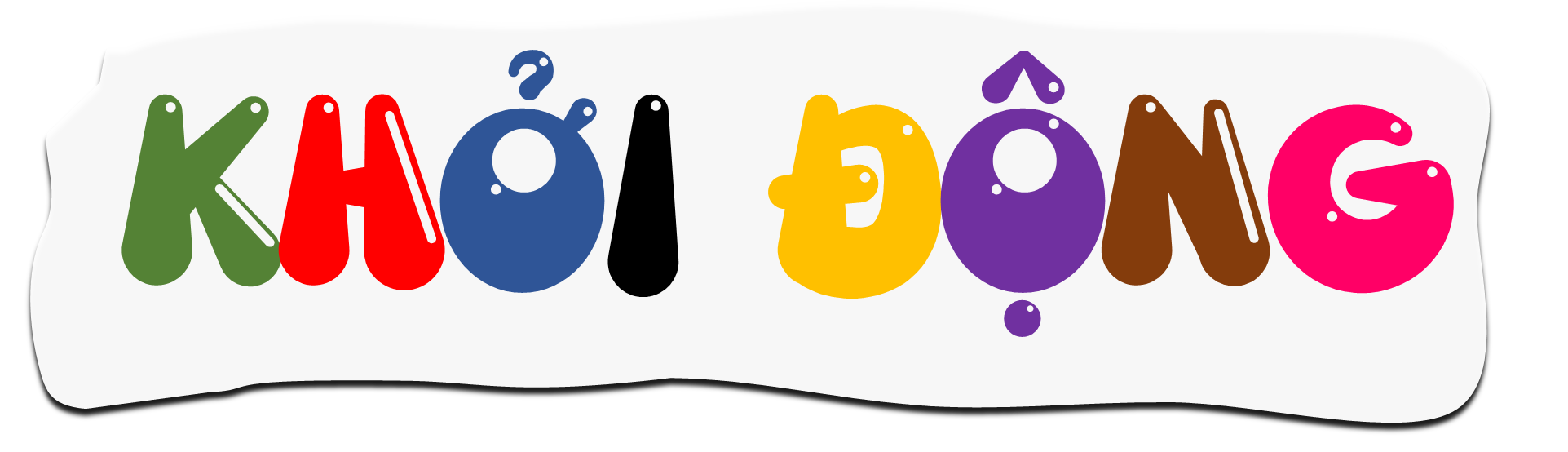 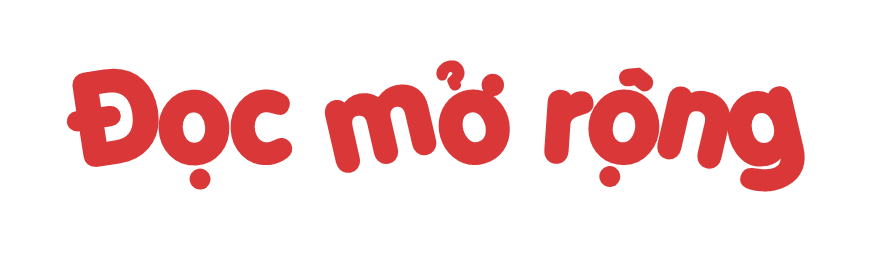 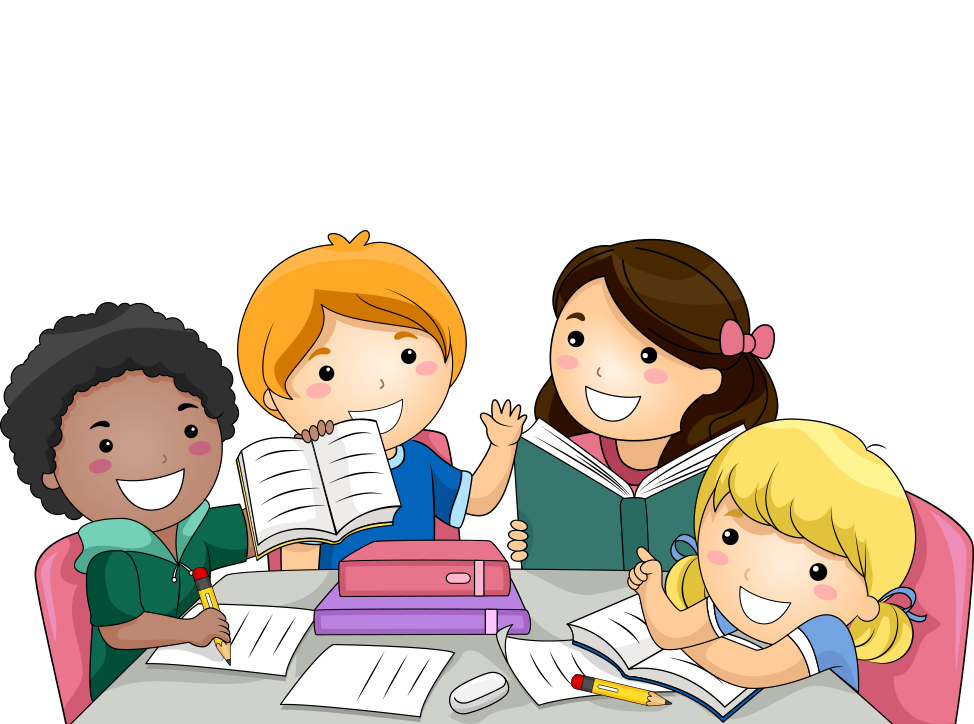 Hoạt động
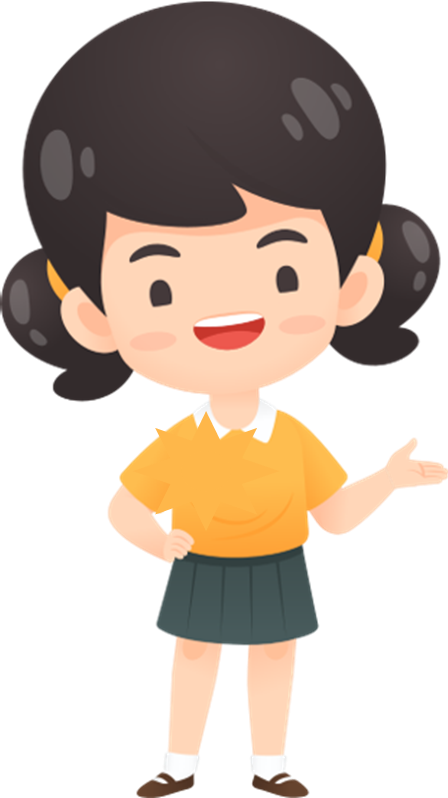 1. Đọc một câu chuyện kể về ước mơ.
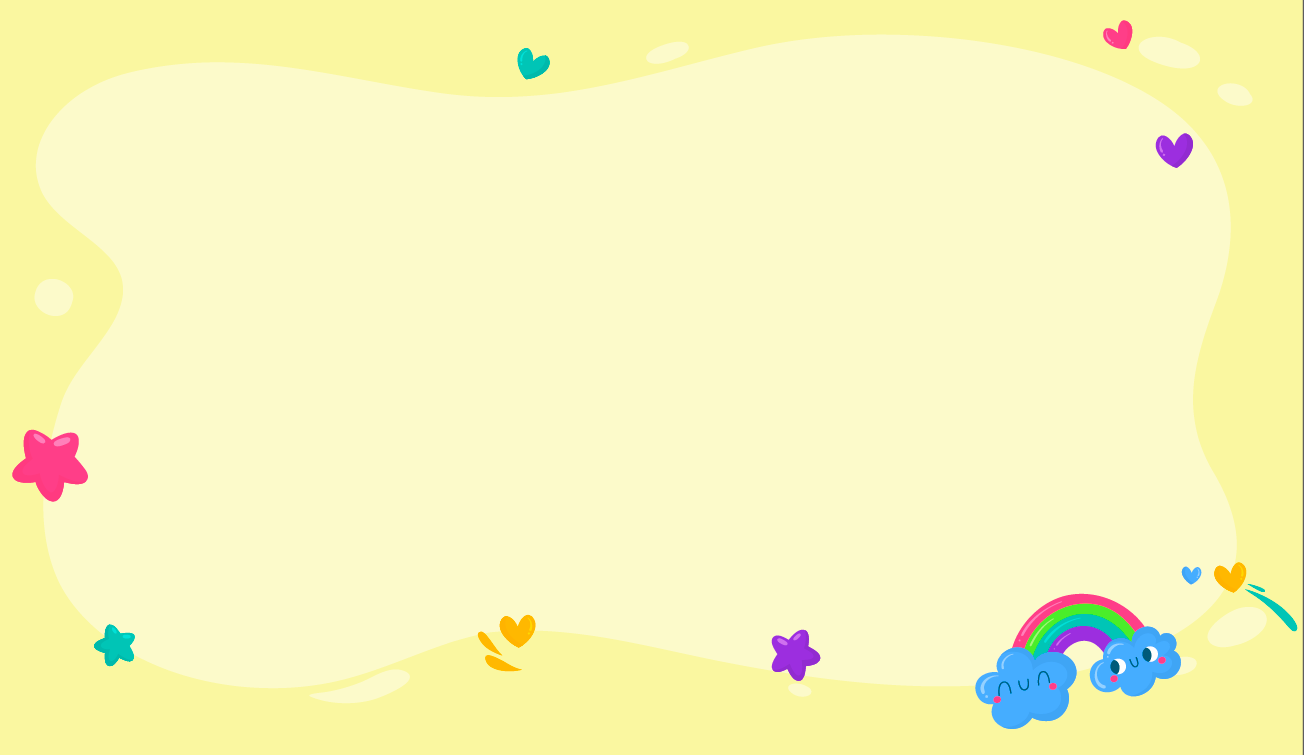 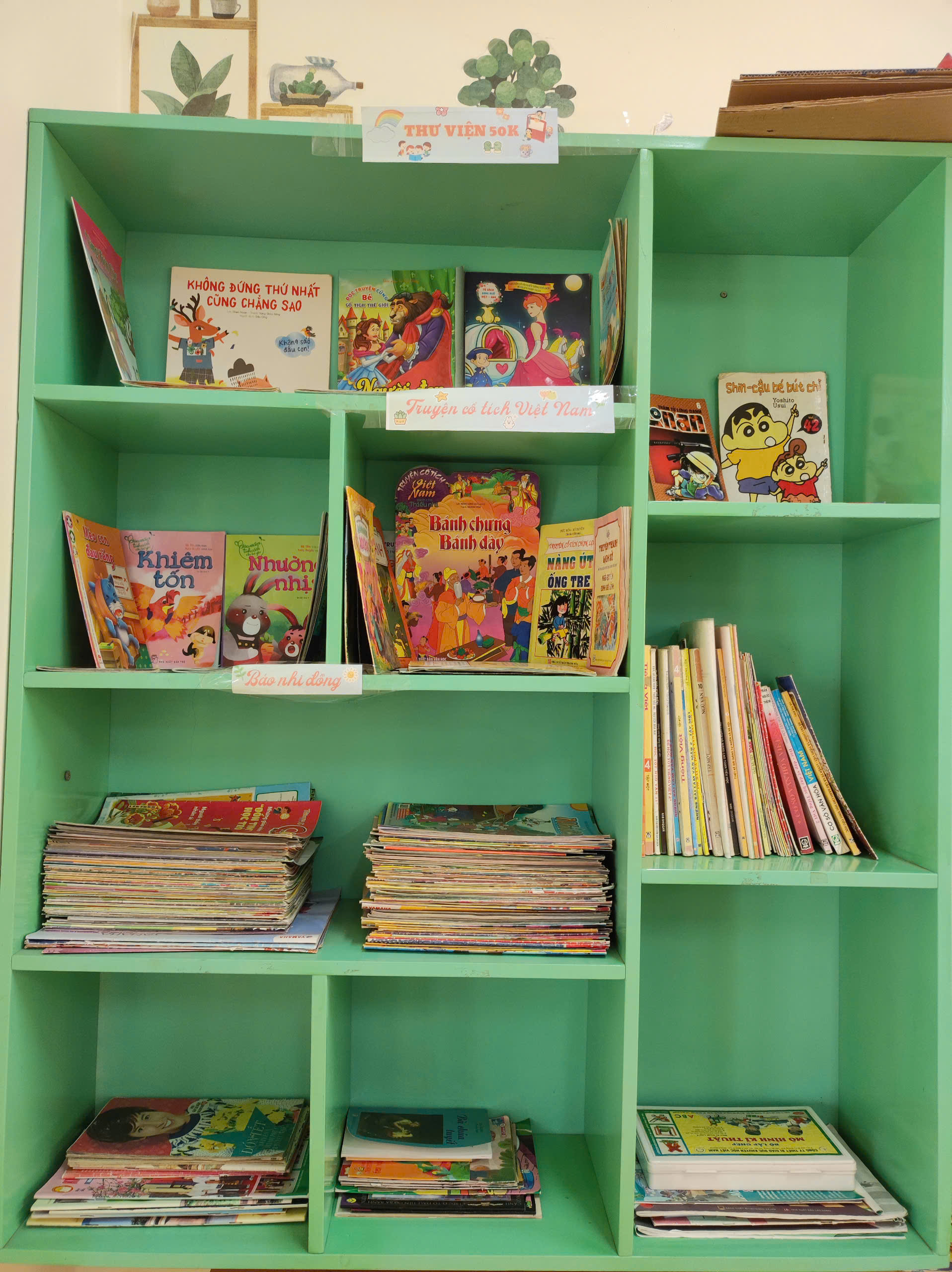 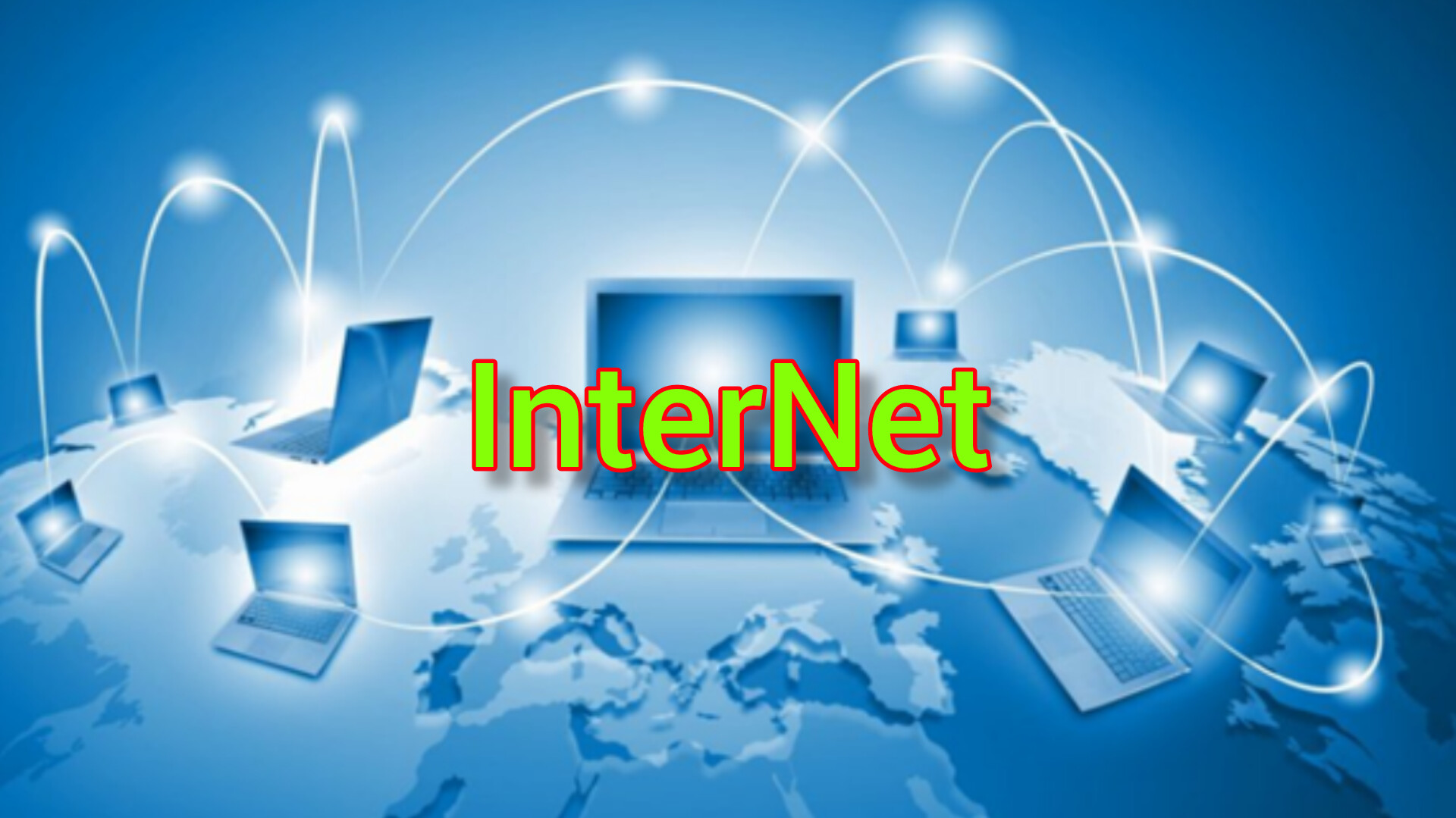 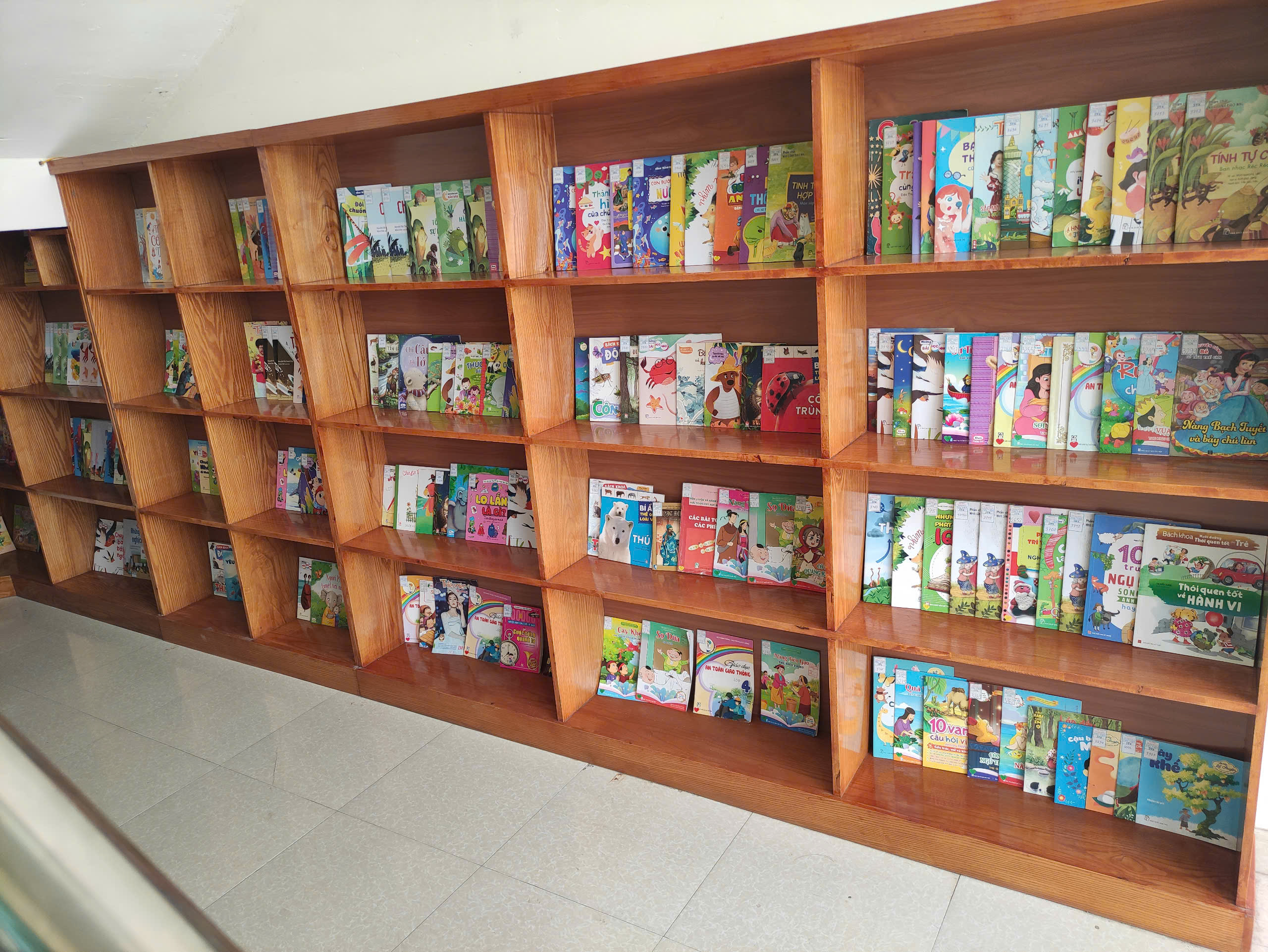 Thư viện
Inter net
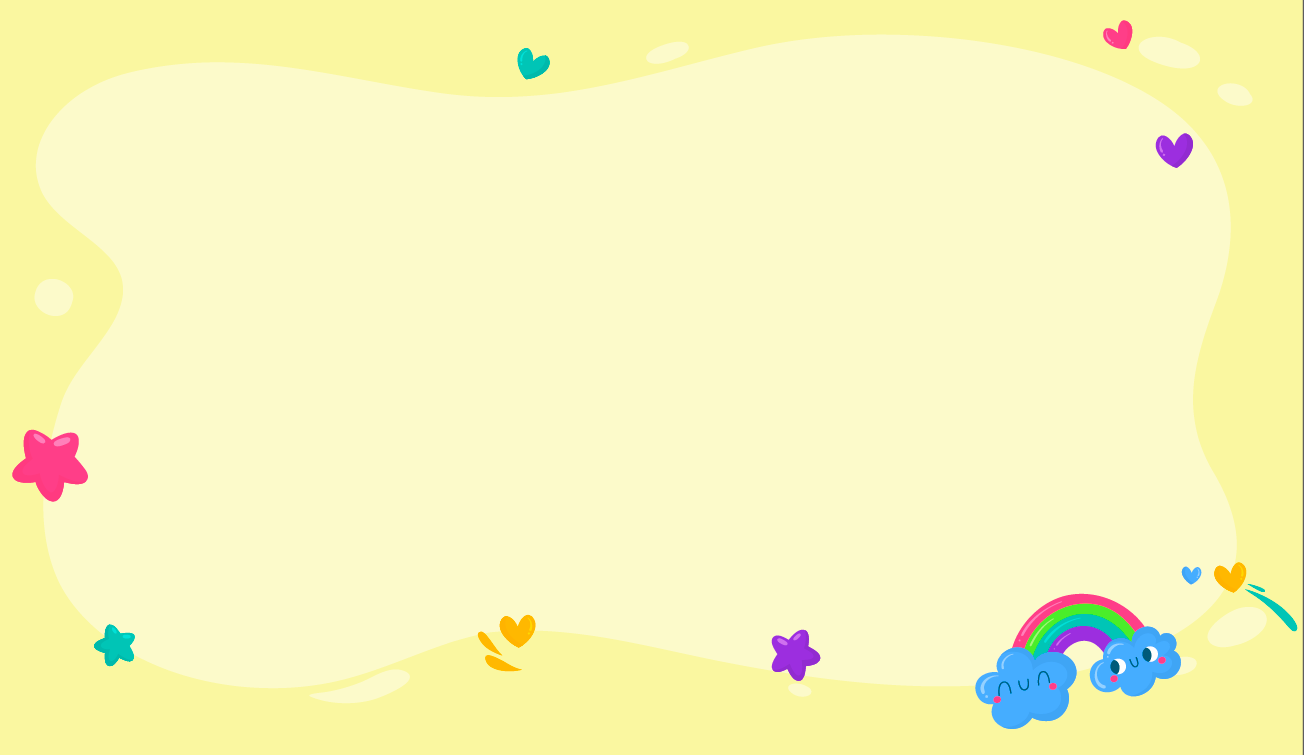 NHIỆM VỤ
Làm việc nhóm:
Đọc cho nhau nghe trong nhóm 4 câu chuyện kể về ước mơ mà em đã tìm được.
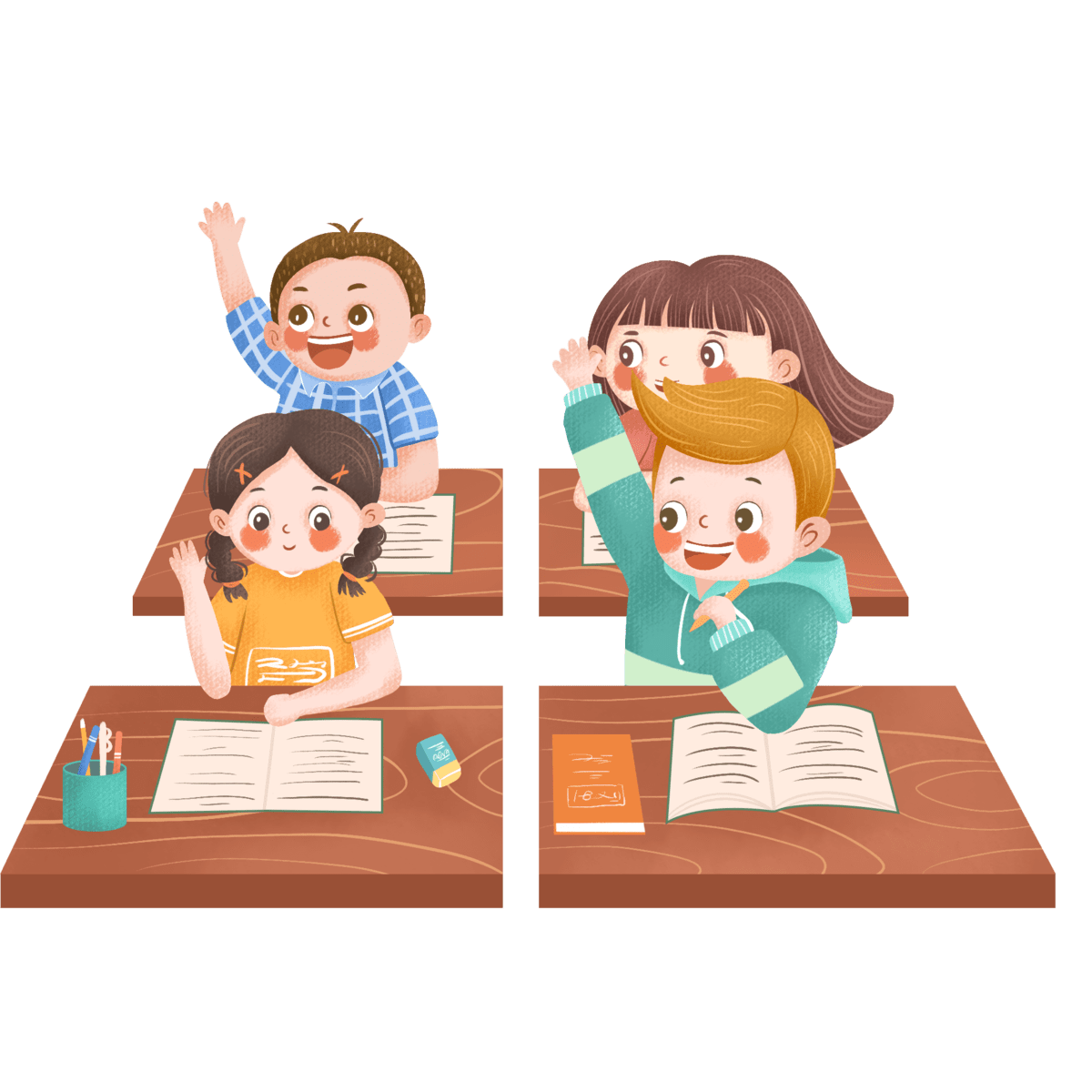 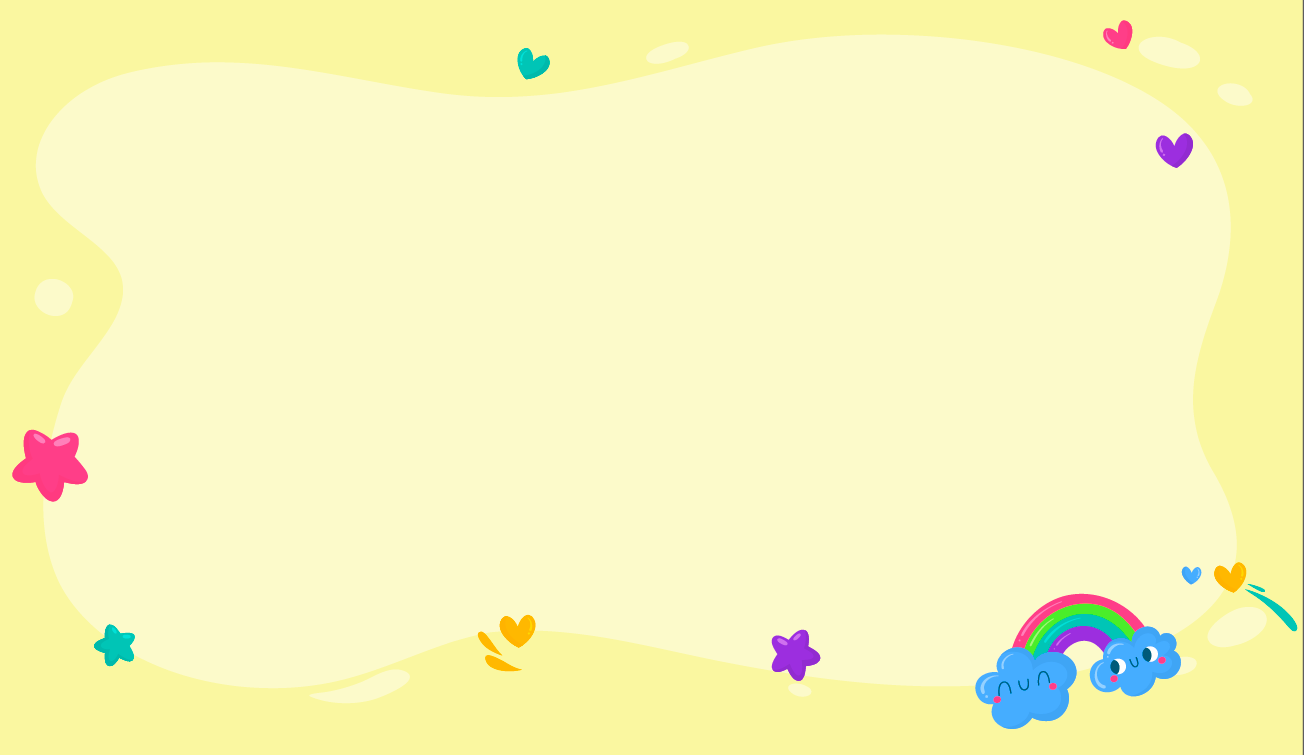 NHIỆM VỤ
Làm việc nhóm:
Đọc cho nhau nghe trong nhóm 4 
câu chuyện kể về ước mơ mà em đã tìm được.
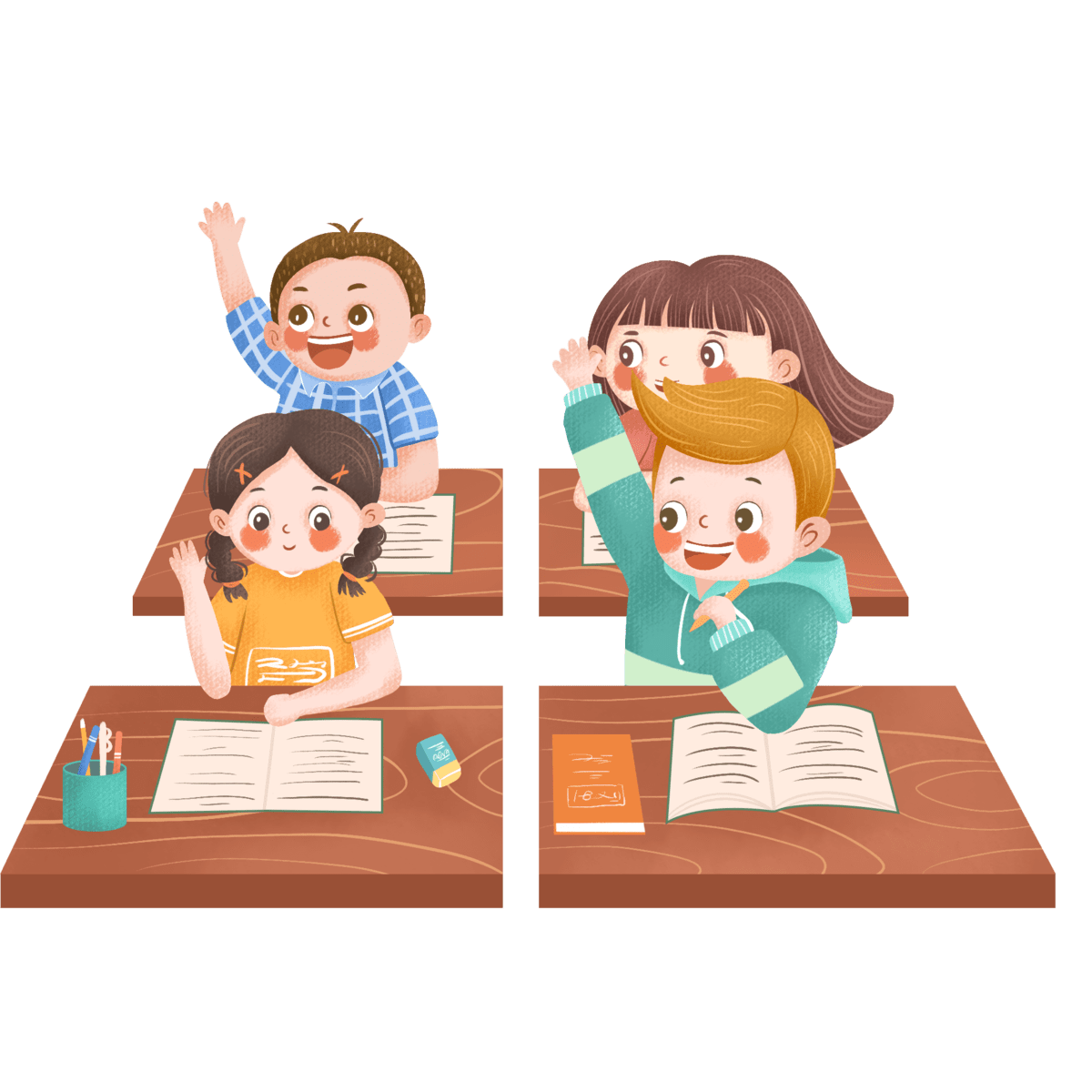 Cùng chia sẻ
Cùng chia sẻ
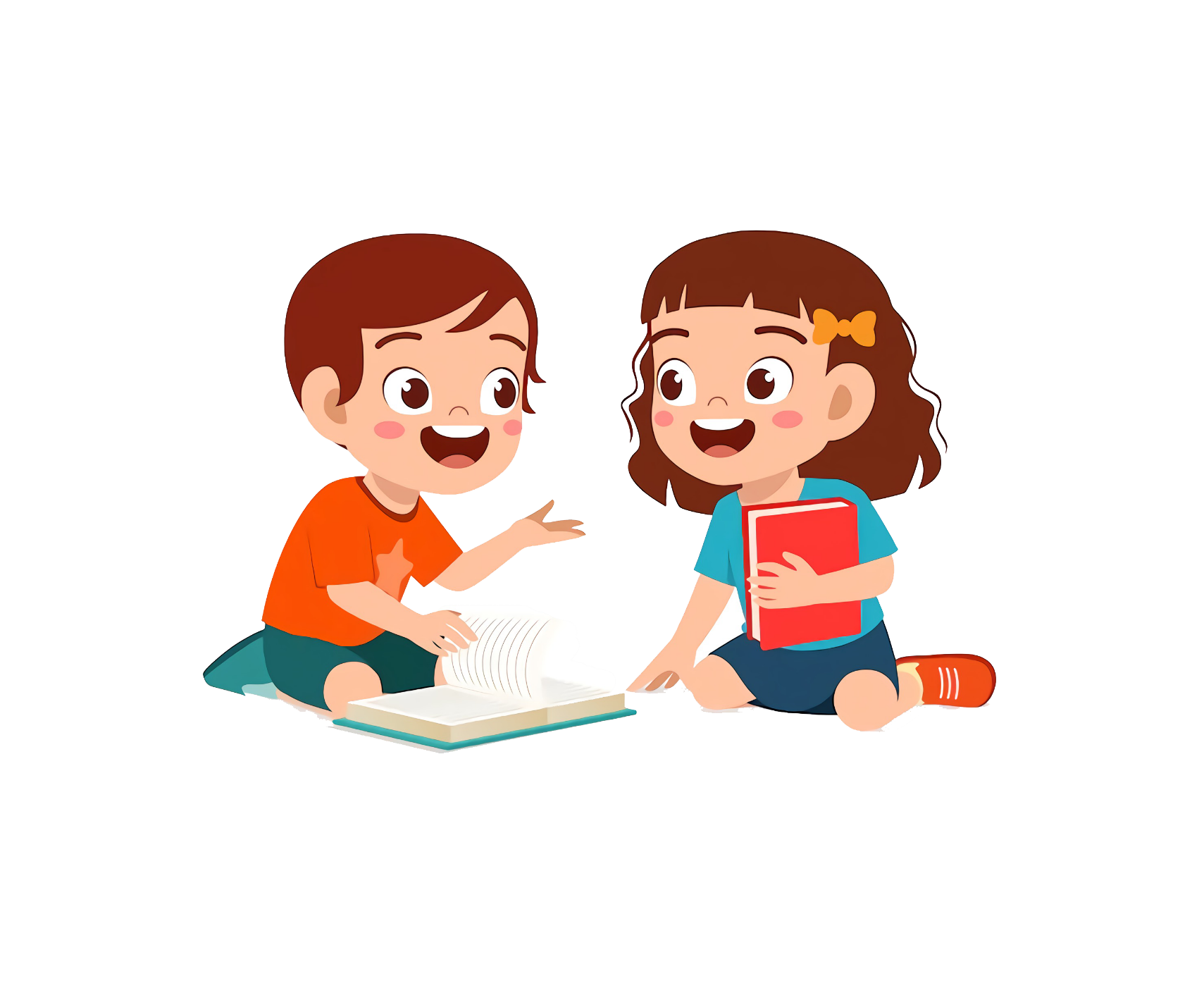 2. Viết phiếu đọc sách theo mẫu.
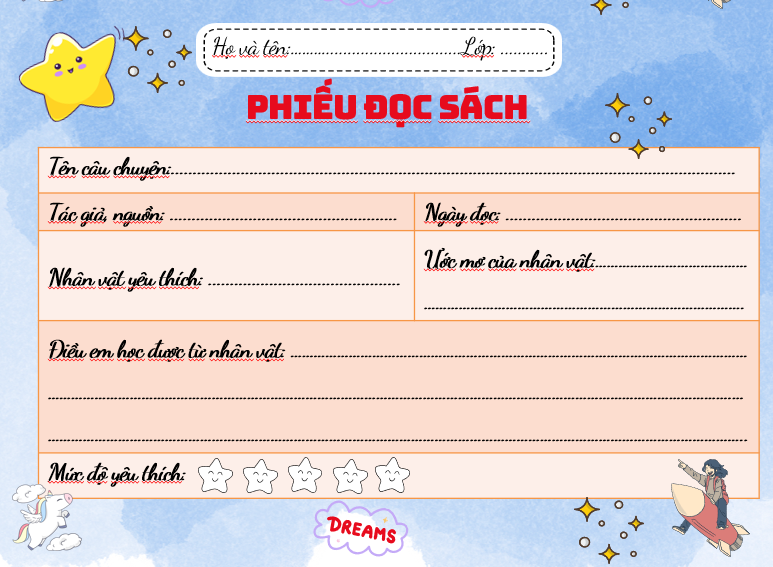 NHIỆM VỤ
Làm việc cá nhân, hoàn thành phiếu 
     đọc sách.
Chia sẻ nội dung phiếu đọc sách trong nhóm đôi.
NHIỆM VỤ
Làm việc cá nhân, hoàn thành phiếu 
     đọc sách.
Chia sẻ nội dung phiếu đọc sách trong nhóm đôi.
Nhận xét
Cùng chia sẻ
Cùng chia sẻ
Góp ý
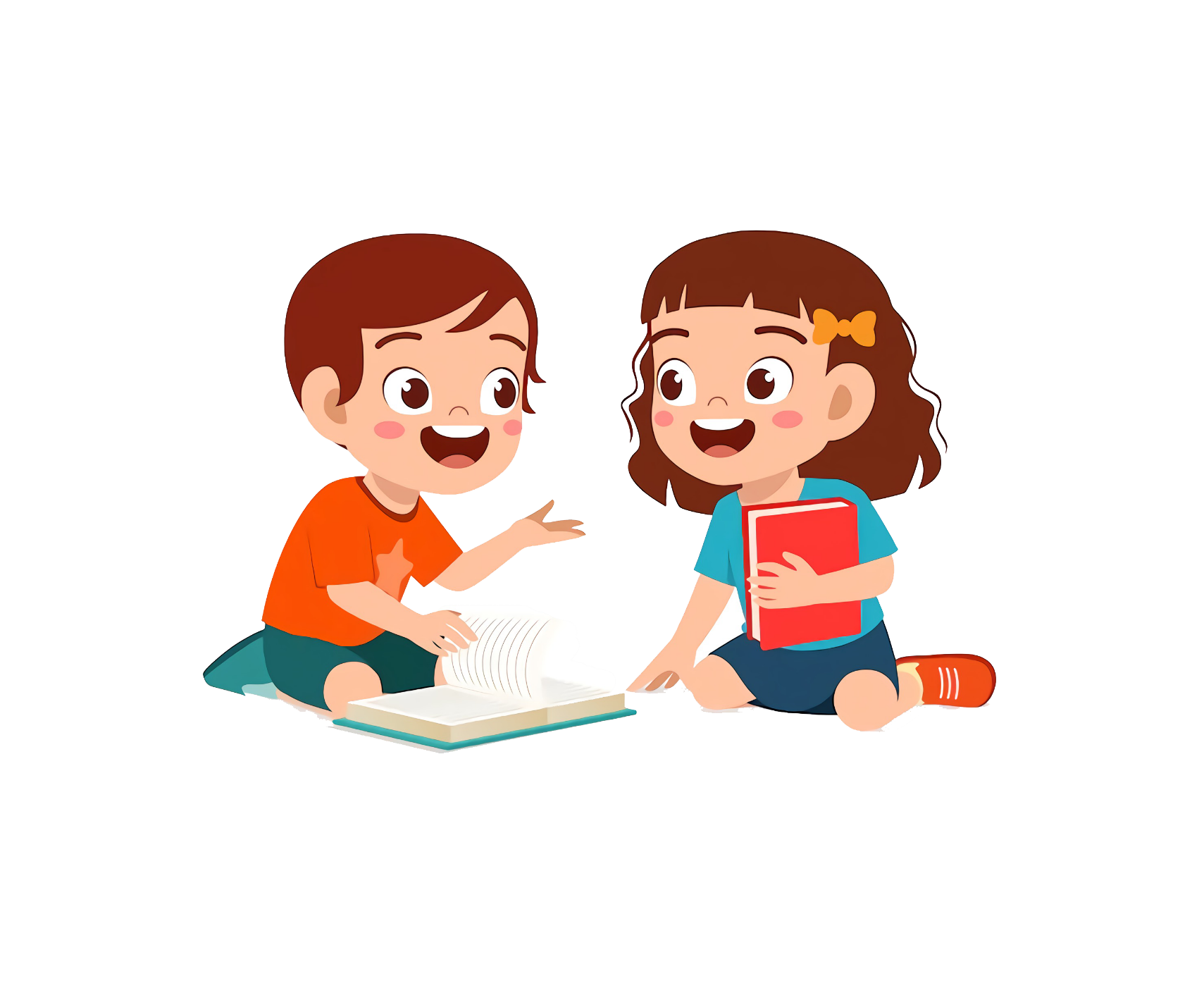 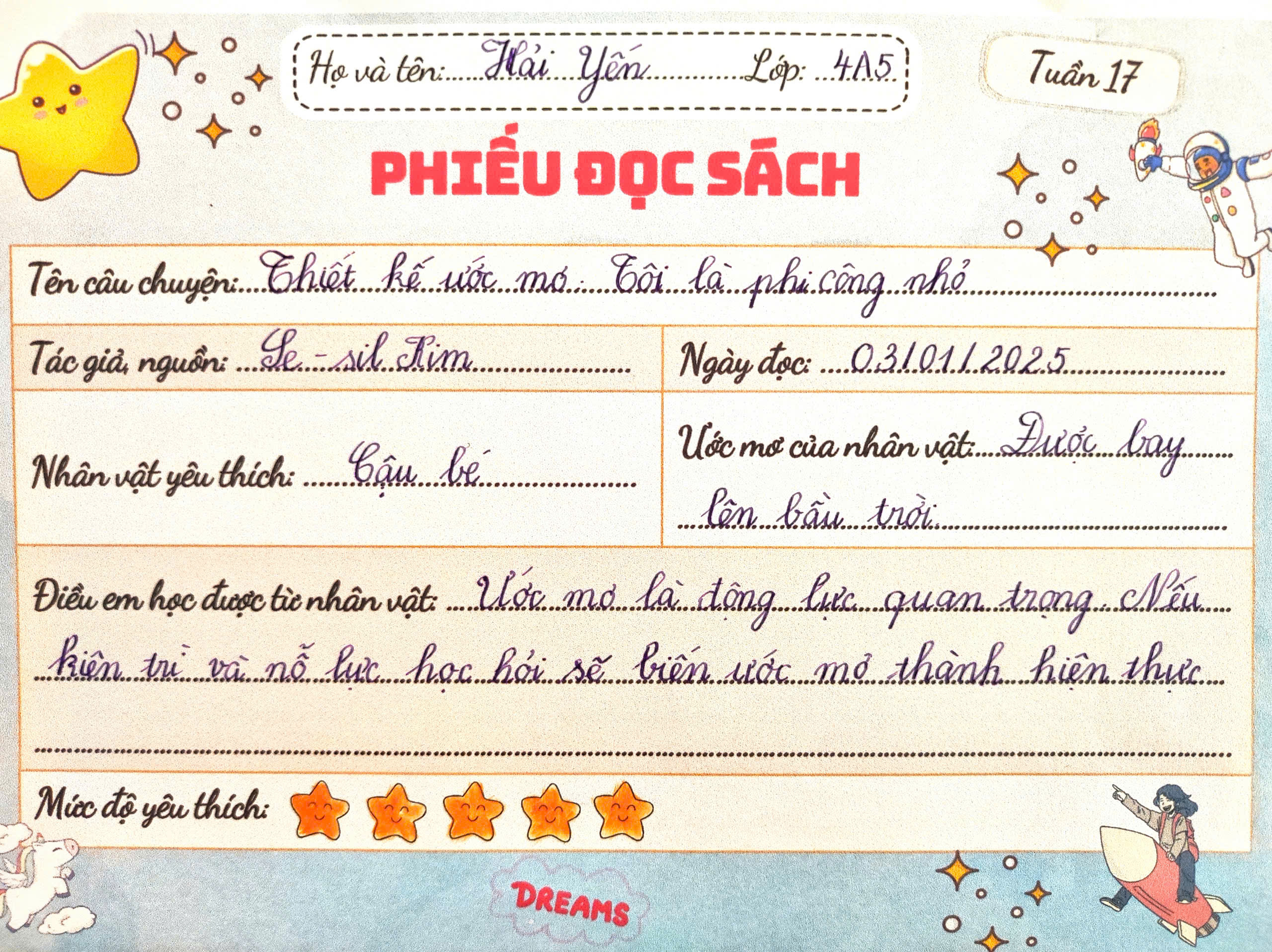 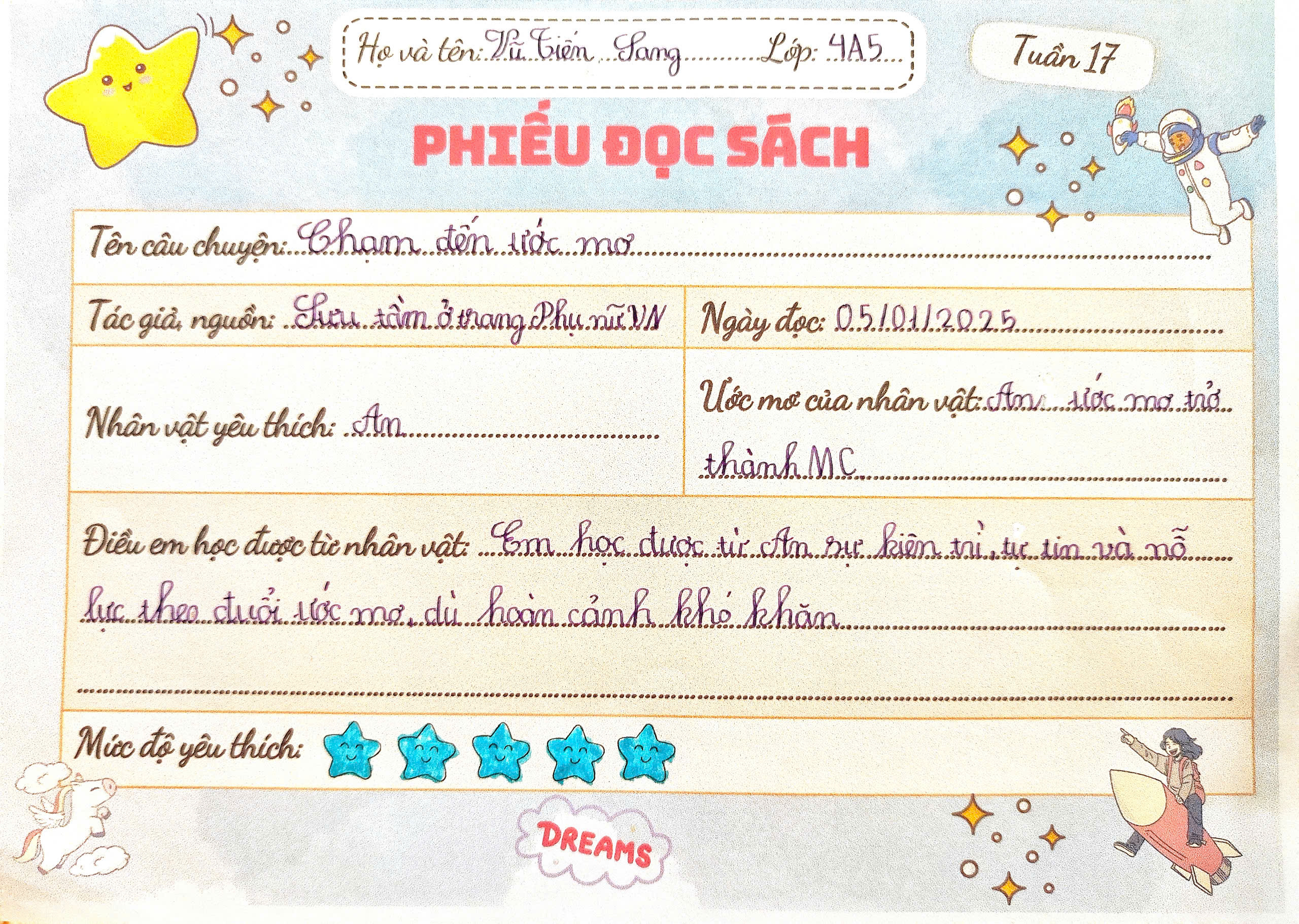 3. Trao đổi với bạn về ước mơ được nói đến trong câu chuyện và ý nghĩa của câu chuyện.
Nội dung câu chuyện nói về điều gì?
Nhân vật chính trong truyện là ai?
Tên truyện, tên tác giả?
Nhân vật đó có ước mơ gì? Em học hỏi được gì ở người đó?
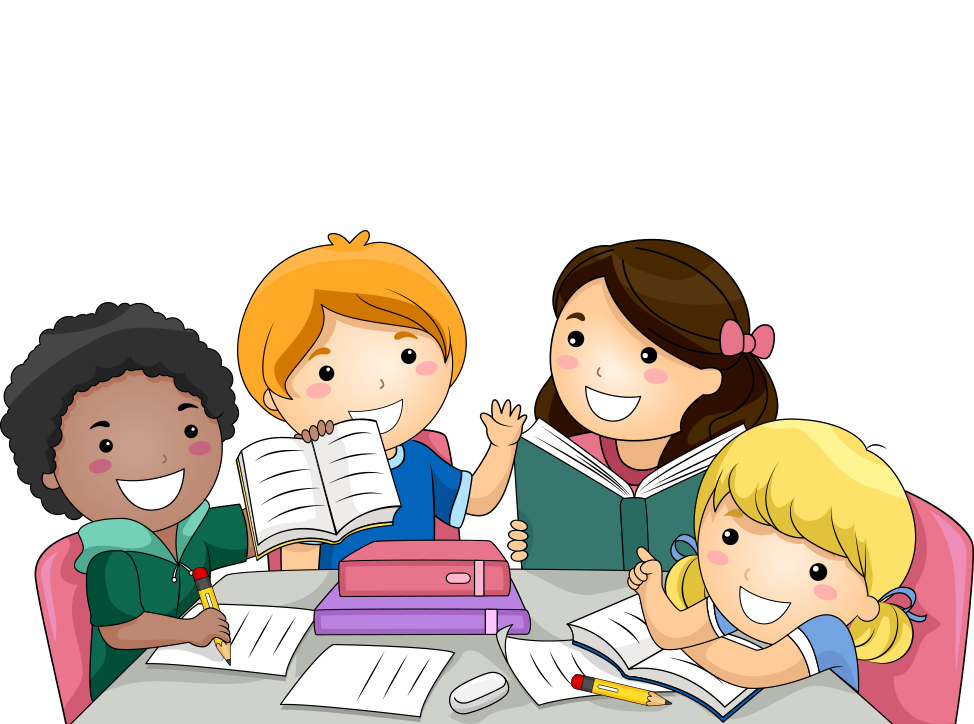 Ý nghĩa câu chuyện là gì?
NHIỆM VỤ
Trao đổi, chia sẻ trong nhóm 4 về ước mơ được nói đến trong câu chuyện và ý nghĩa của câu chuyện.
NHIỆM VỤ
Trao đổi, chia sẻ trong nhóm 4 về ước mơ được nói đến trong câu chuyện và ý nghĩa của câu chuyện.
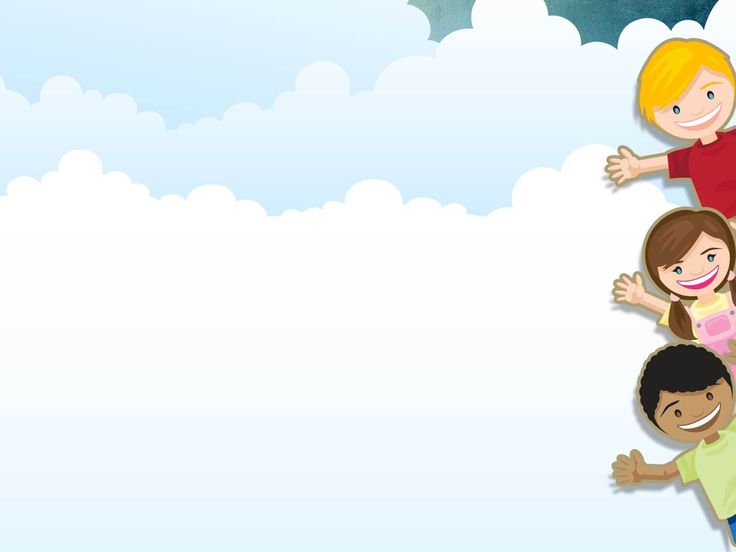 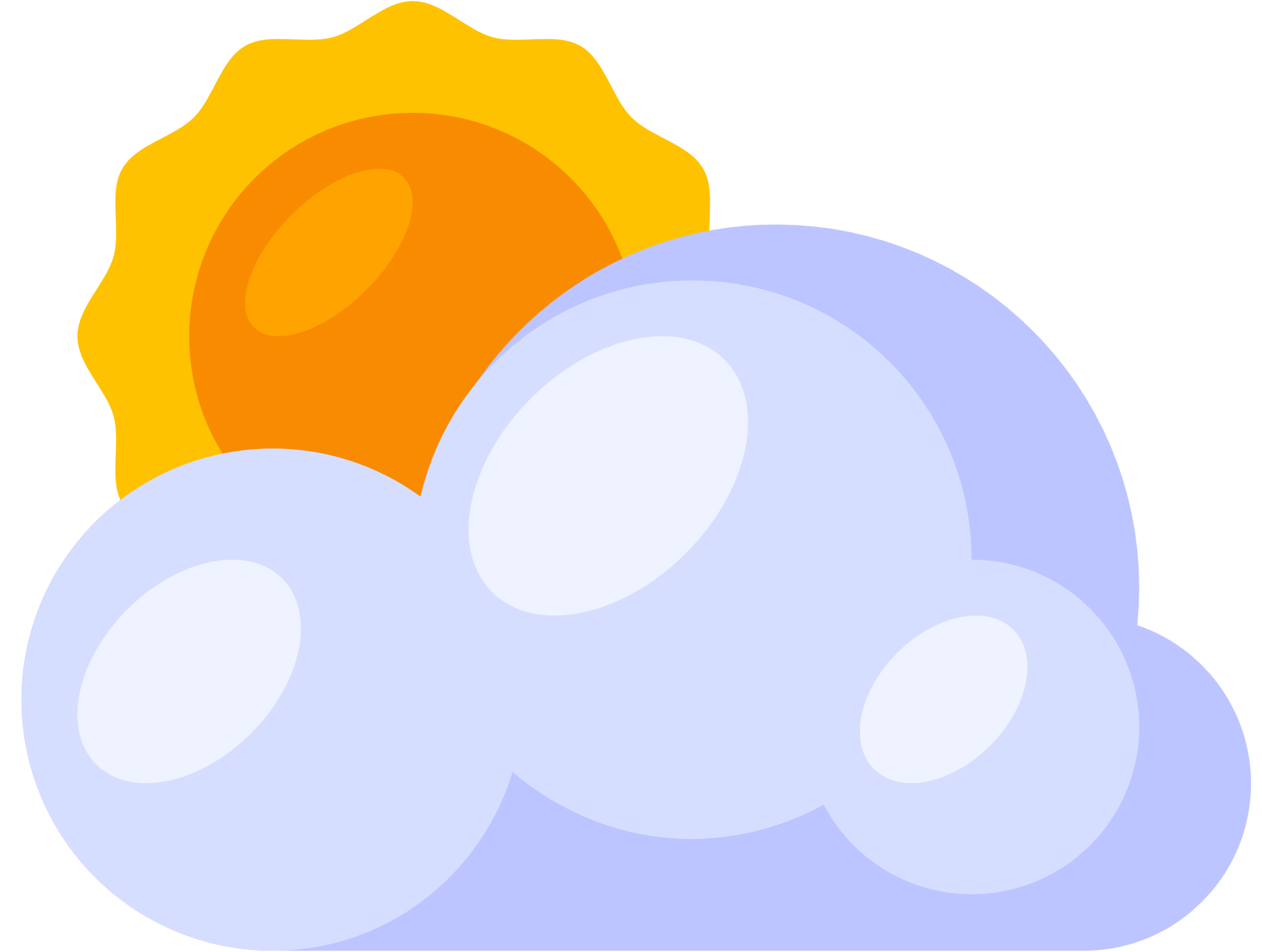 TRÒ CHƠI
“PHÓNG VIÊN NHÍ”
Vận dụng
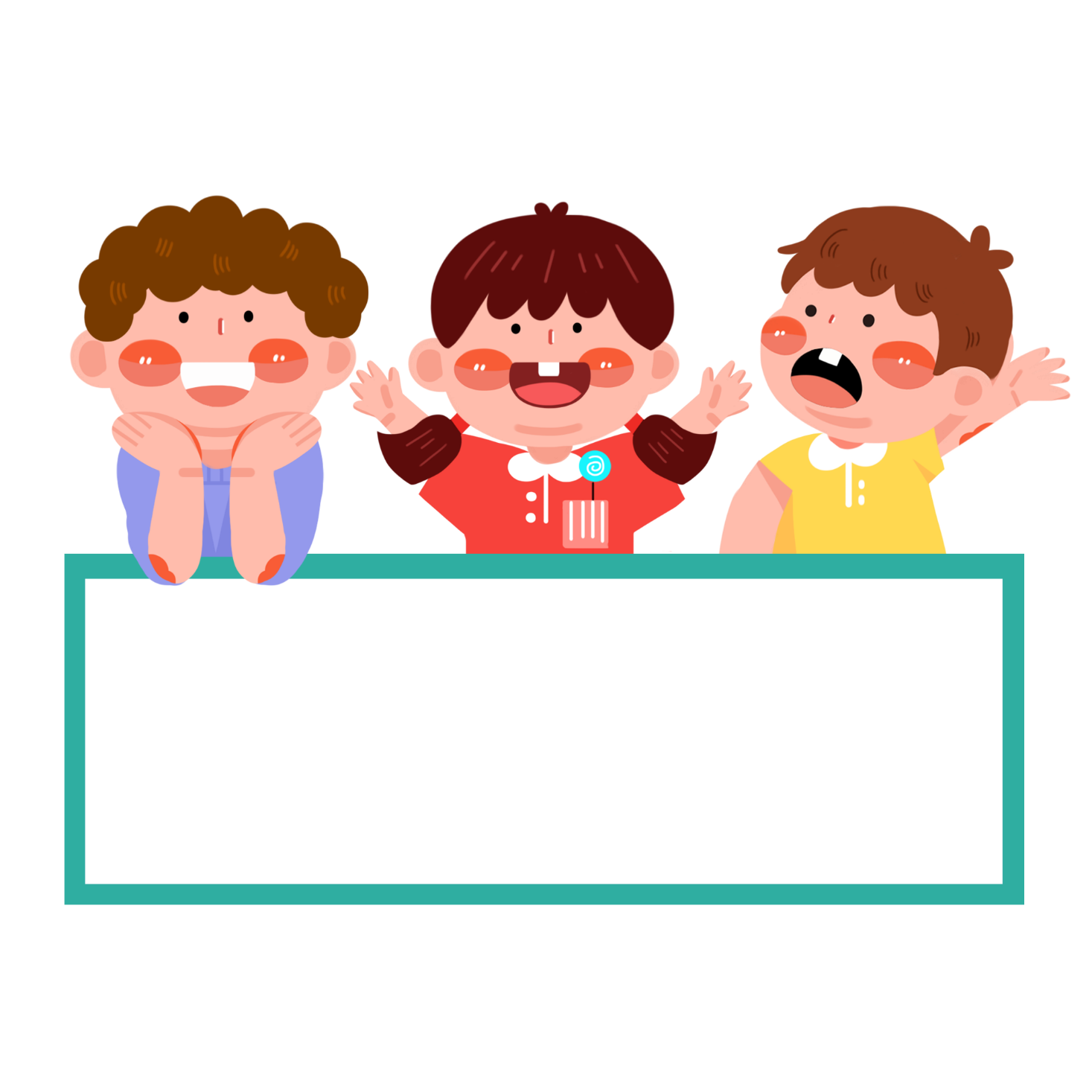 Chia sẻ về ước mơ của em
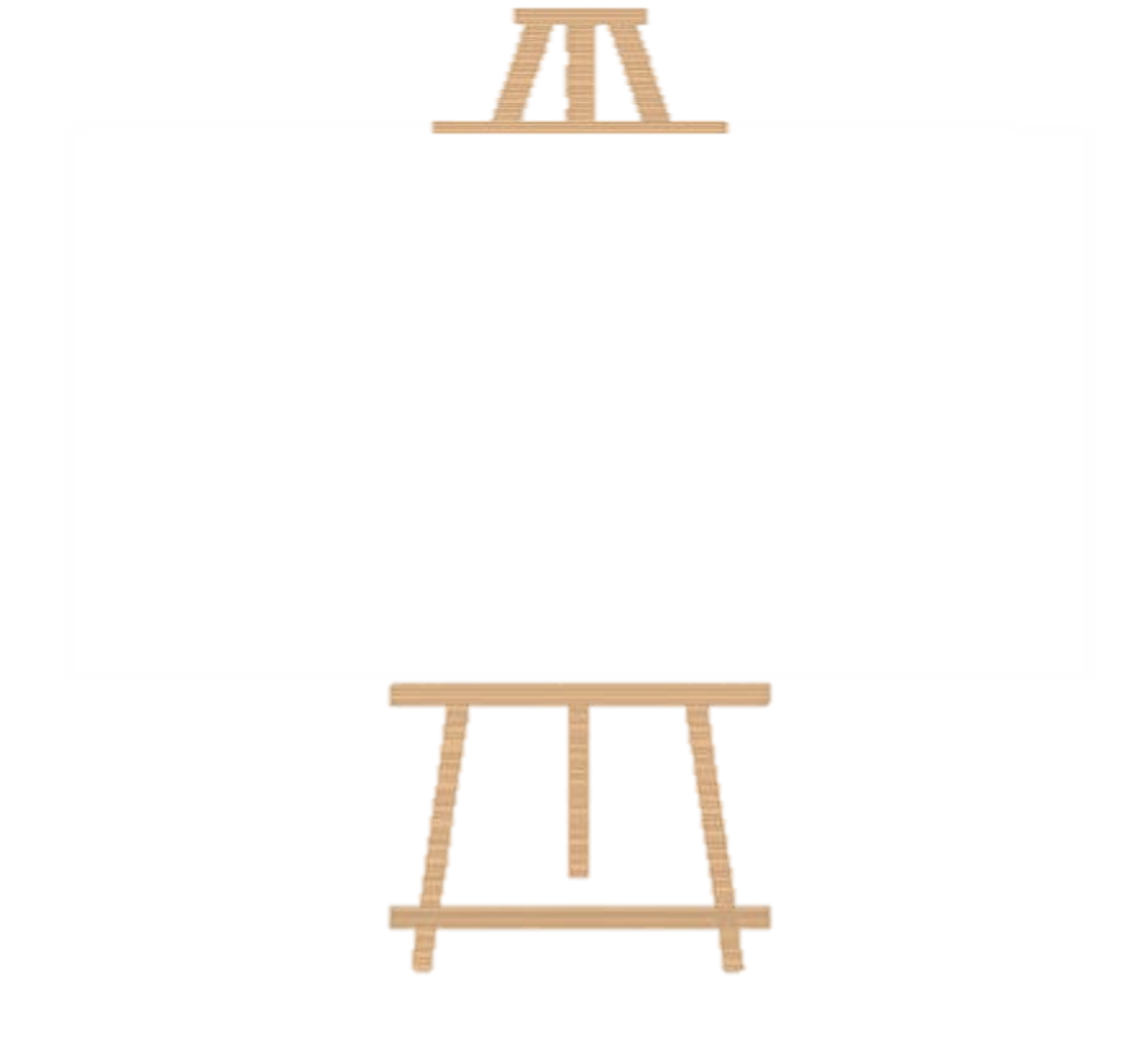 Về nhà:
Kể lại cho người thân nghe câu chuyện về Bác Hồ mà em đã đọc và chia sẻ suy nghĩ của em về câu chuyện đó.
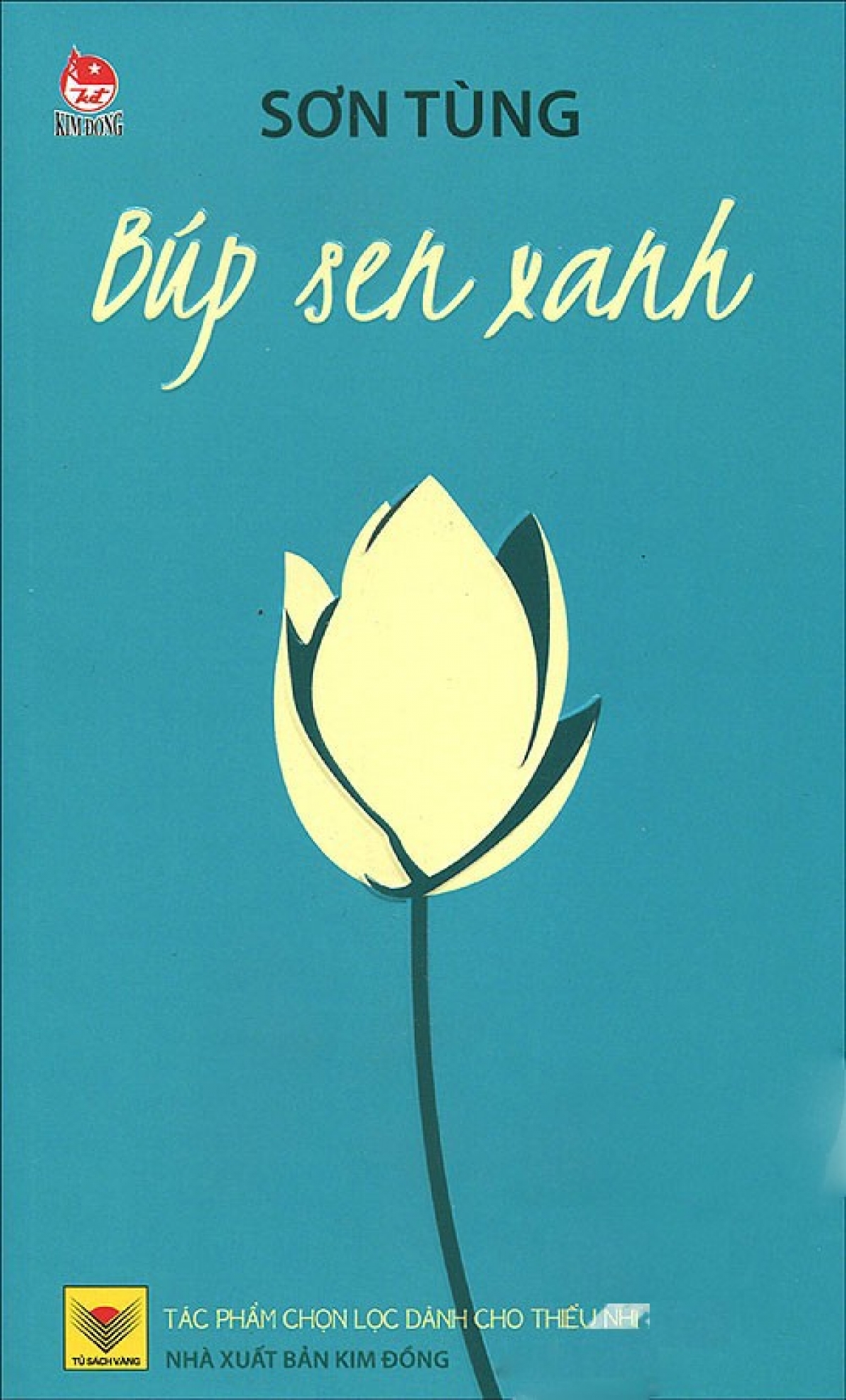 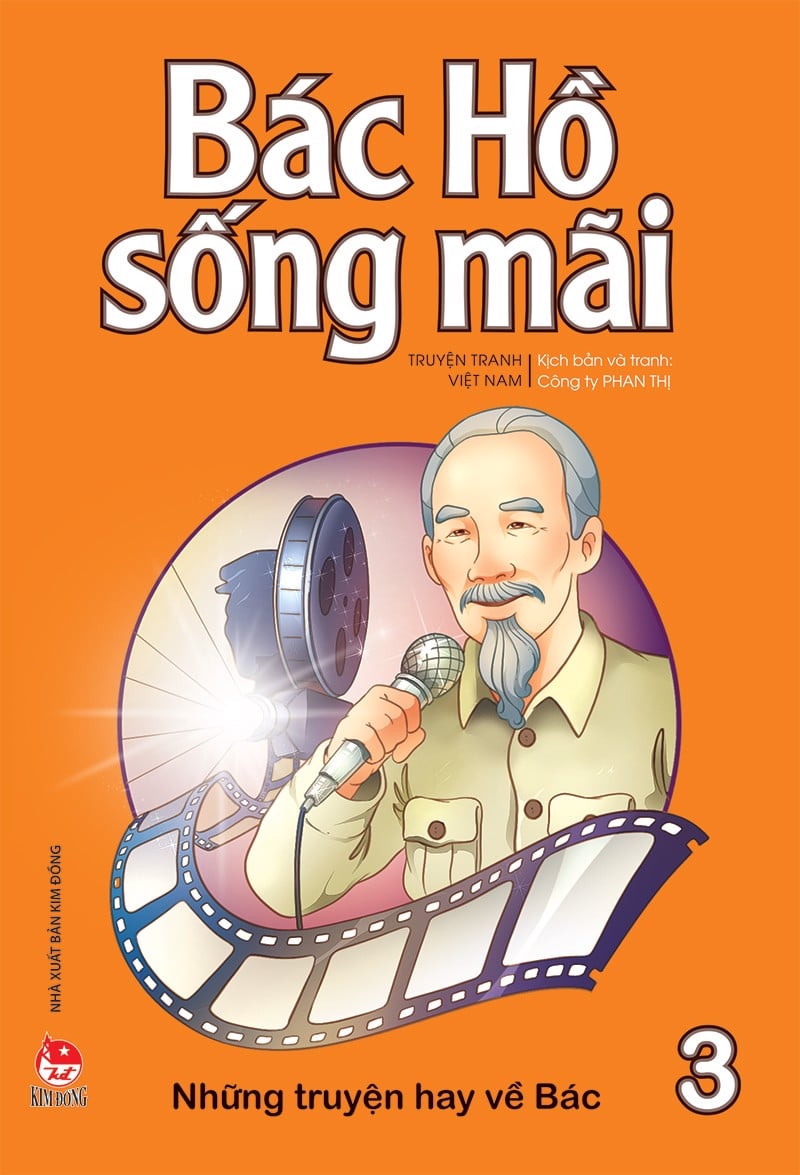 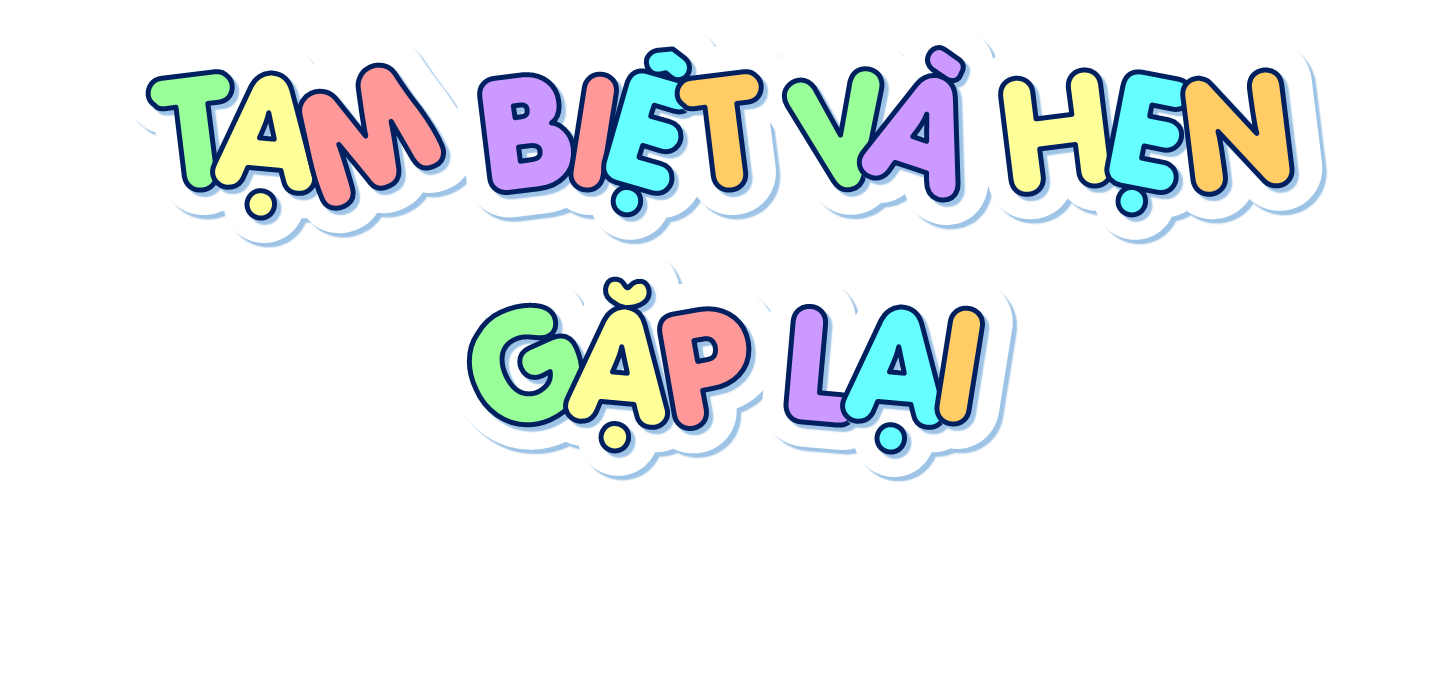 Cùng chia sẻ
Cùng chia sẻ
Nhận xét
Góp ý
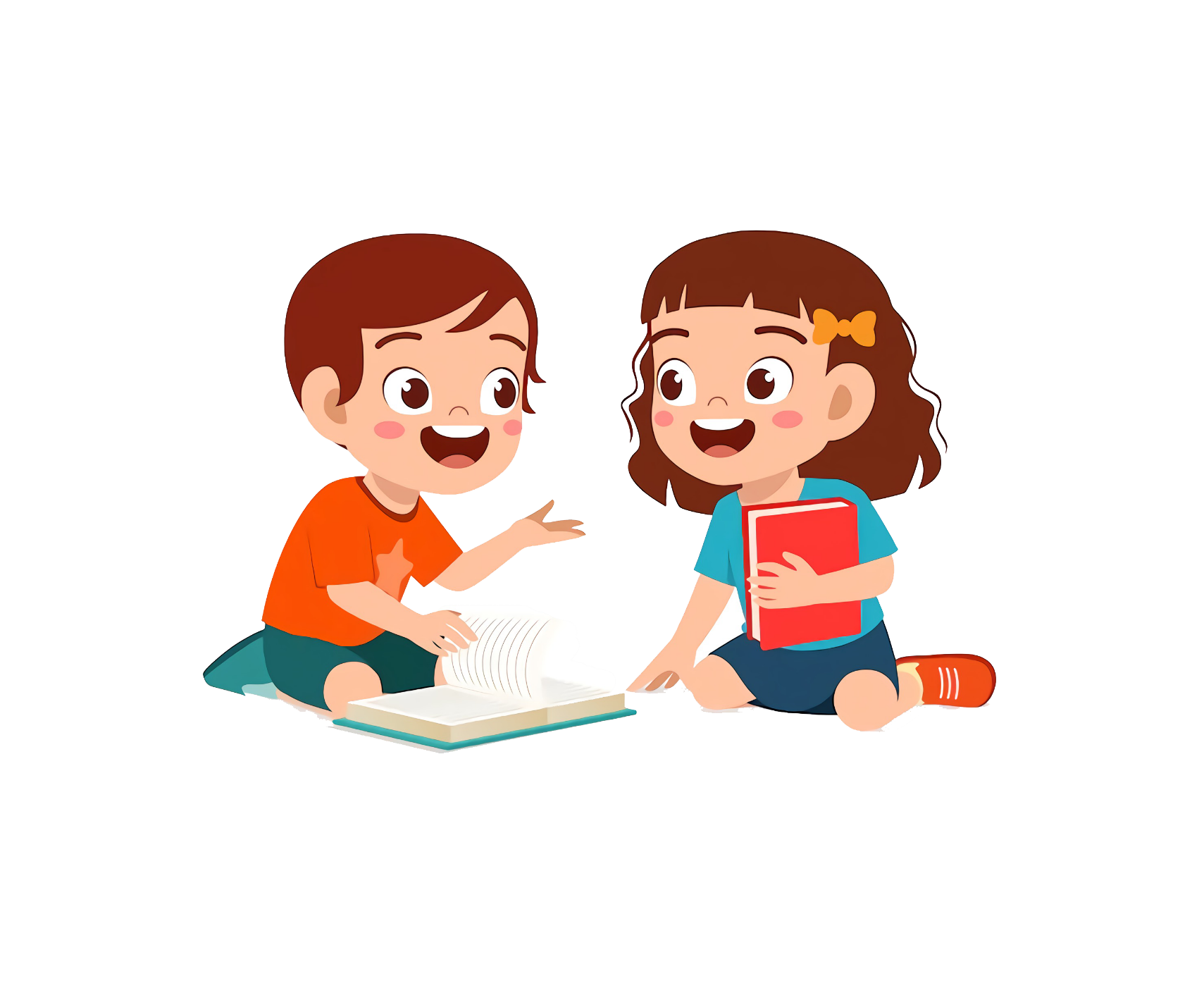